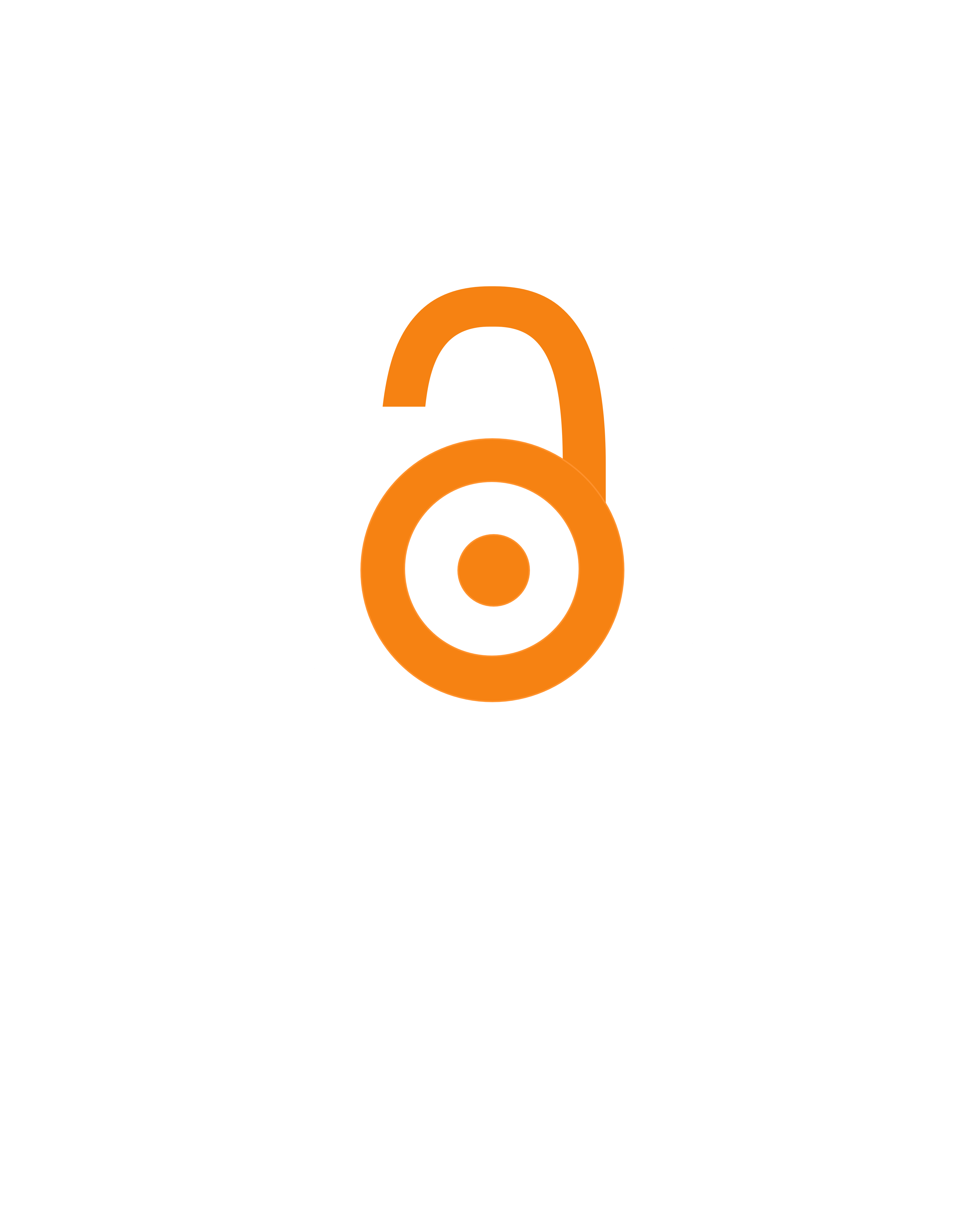 Law Journals and Open Access:Where Do We Stand?
Ana Rogers-Butterworth Liaison LibrarianNahum Gelber Law Library McGill University Libraries
Melissa MoreauMISt StudentMcGill University libraries
CC BY-nc
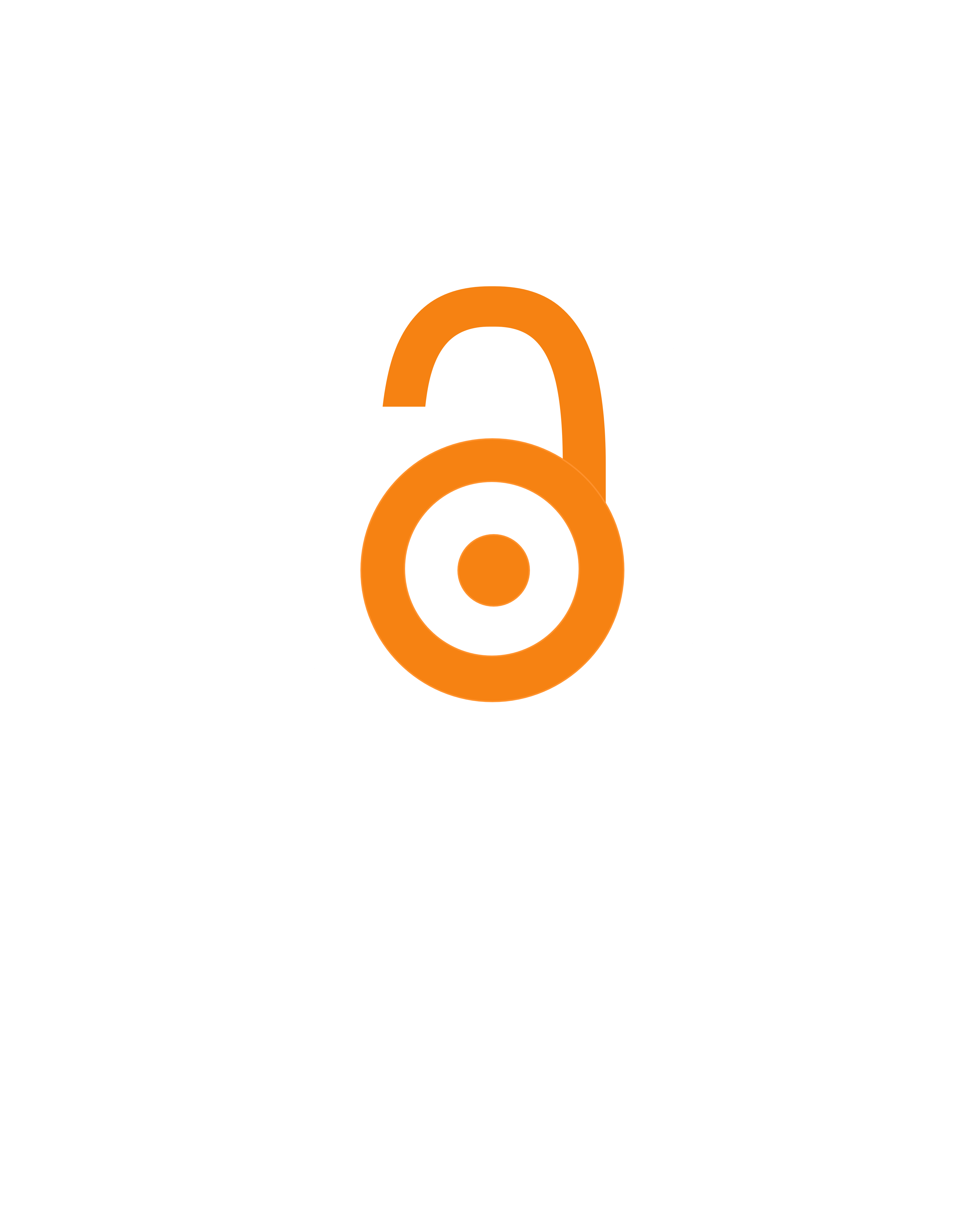 agenda
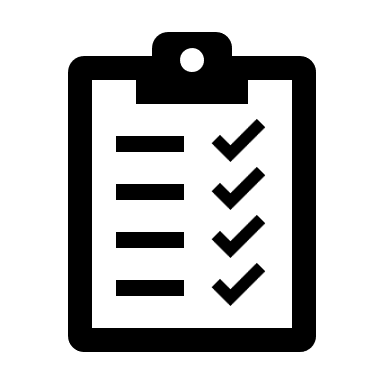 Background
Objectives
Methods
Challenges & Limitations
Lessons Learned
2
Melissa Moreau, Ana Rogers-butterworth CC BY-NC
Background
FRQ OA policy 2022 = Researcher anxiety *Thank you Jessica Lange*
Tri-Agency OA policy 2025 = Anticipated more anxiety
2023 McGill Law Faculty research grants: 27 total, 3 FRQ, 13 Tri-Agency
3
Melissa Moreau, Ana Rogers-butterworth CC BY-NC
Law Journals have some quirks...
Higher ratio of student-run journals than other disciplines
Major legal publishers ignore OA entirely
Lack of policy transparency 
Many journals not indexed in common OA policy tools (DOAJ, Jisc, Plan S)
Academic journals not peer-reviewed
Authors can often submit to multiple journals
4
Melissa Moreau, Ana Rogers-butterworth CC BY-NC
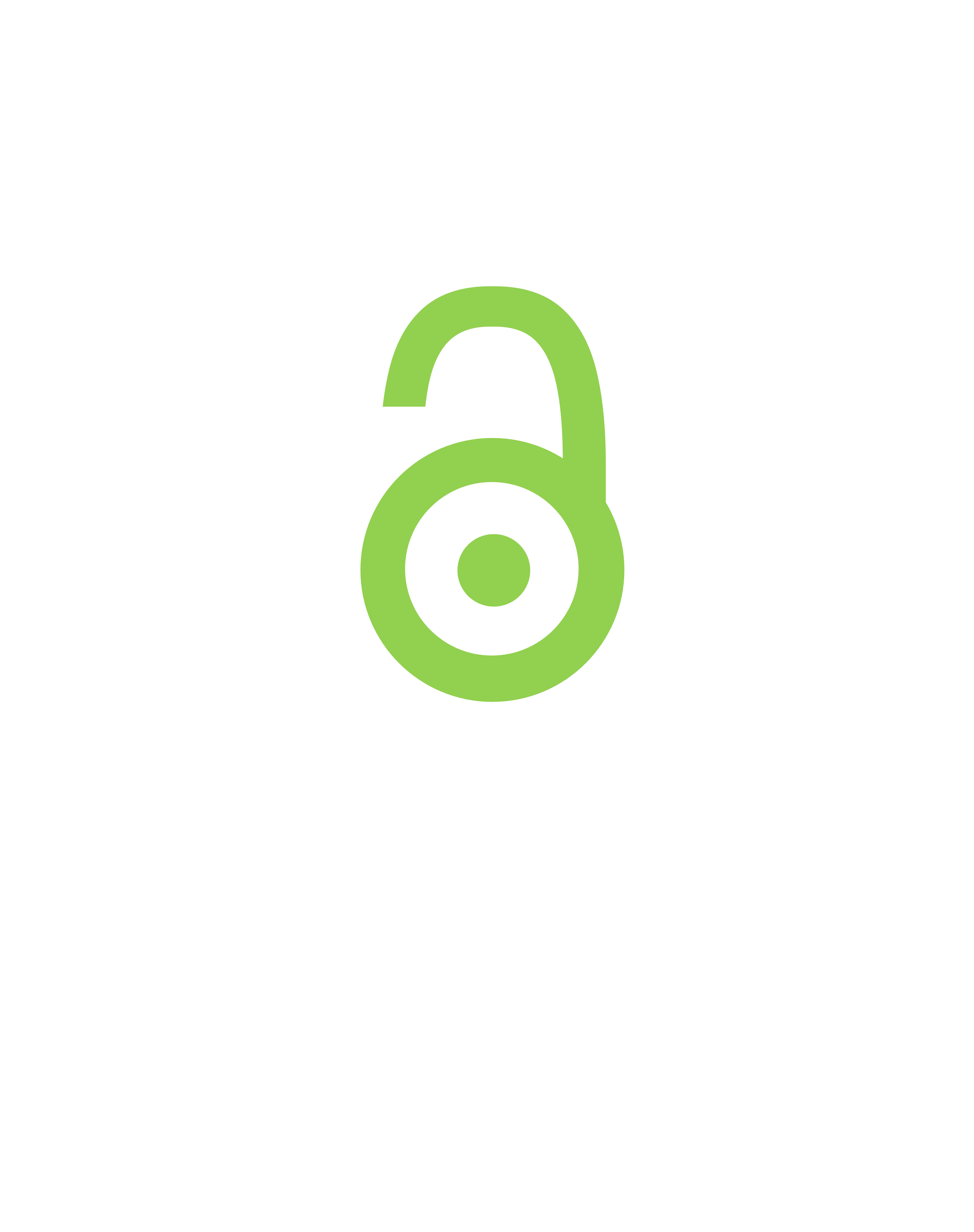 OA: Where does legal research stand?
“The dominance of commercial publishers in the legal information industry has significant implications for questions of access.”-Arewa, Open Access in a Closed Universe, 2006
“¾ of law reviews and journal articles are currently OA”-Brown, How Many Copies Are Enough Revisited, 2019
“there is insufficient legal scholarly literature on open access resources”-Bopape, The state of open access adoption in legal scholarly communication, 2016
“Westlaw and Lexis dominate the legal research market, forcing many practitioners to pay for their research”-Hall, Google, Westlaw, LexisNexis and Open Access, 2012
“Student-run law journals are overwhelmingly offering their new content online for free”-Beatty, Open Access without Open Access Values, 2023
5
Melissa Moreau, Ana Rogers-butterworth CC BY-NC
What’s the disconnect?
Much of the research only looks at student run journals
“Cowboy OA” > if it’s online, it’s open, not considering author rights, CC license, stability...
6
Melissa Moreau, Ana Rogers-butterworth CC BY-NC
New approach:
Where are Canadian law scholars publishing?
Citation index data
Web of Science
OpenAlex
430 unique journals
7
Melissa Moreau, Ana Rogers-butterworth CC BY-NC
Objectives
Analyze the current state of open access policies in law journals to support the integration of OA principles in law scholarship at McGill
Develop a replicable framework for similar investigations in other disciplines
Melissa Moreau, Ana Rogers-butterworth CC BY-NC
scope
Which journals meet the selection criteria?
384 journals included in final scan
9
Melissa Moreau, Ana Rogers-butterworth CC BY-NC
Data Collection: Policies
What are the open access policies of utilized journals?
OA type
Article processing charge (APC)
Self-archiving 
Licensing/copyright
Peer review
10
Melissa Moreau, Ana Rogers-butterworth CC BY-NC
Data collection: Tracking
DOAJ
Who is keeping track of these practices?
Plan S Transitional Journal List
Jisc Open Policy Finder
DOAJ
Jisc
Plan S
11
Melissa Moreau, Ana Rogers-butterworth CC BY-NC
Challenges & limitations
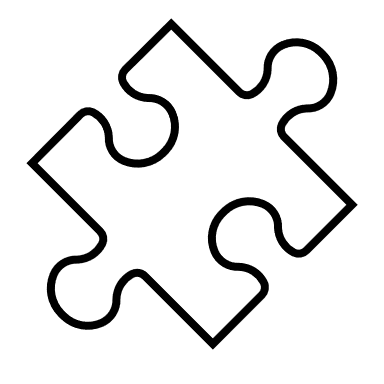 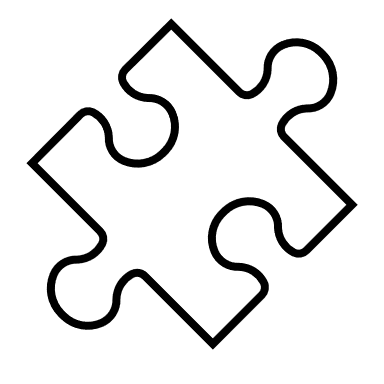 Publisher information is:
Inconsistent
Unclear 
Incomplete
Requires foundational OA knowledge
Time intensive
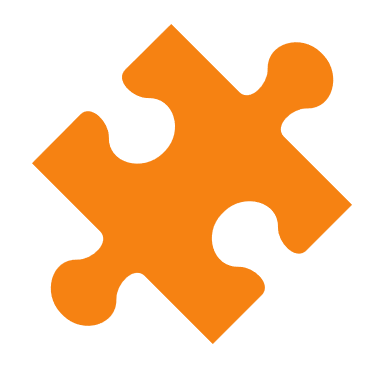 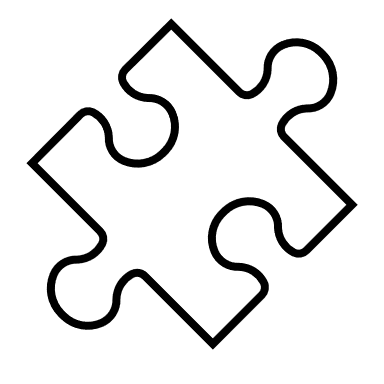 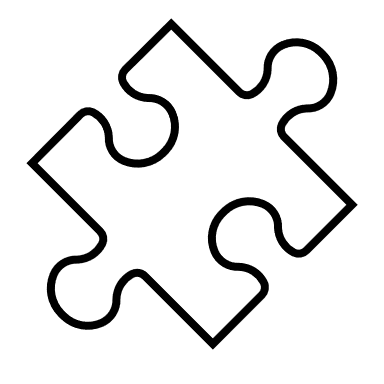 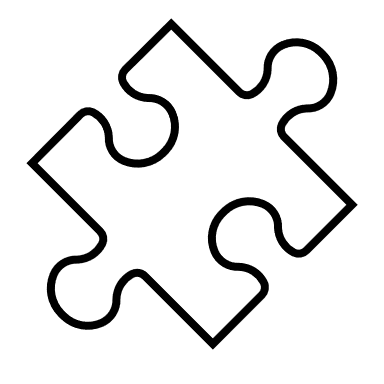 12
Melissa Moreau, Ana Rogers-butterworth CC BY-NC
Lessons Learned
Citation index data provides a more representative sample
Data merging aggregated publisher lists saves time
Ctrl+F is your friend
Publishing literacies need more attention
13
Melissa Moreau, Ana Rogers-butterworth CC BY-NC
See it in dataverse!
https://borealisdata.ca/dataset.xhtml?persistentId=doi:10.5683/SP3/JAGXQX
14
Melissa Moreau, Ana Rogers-butterworth CC BY-NC
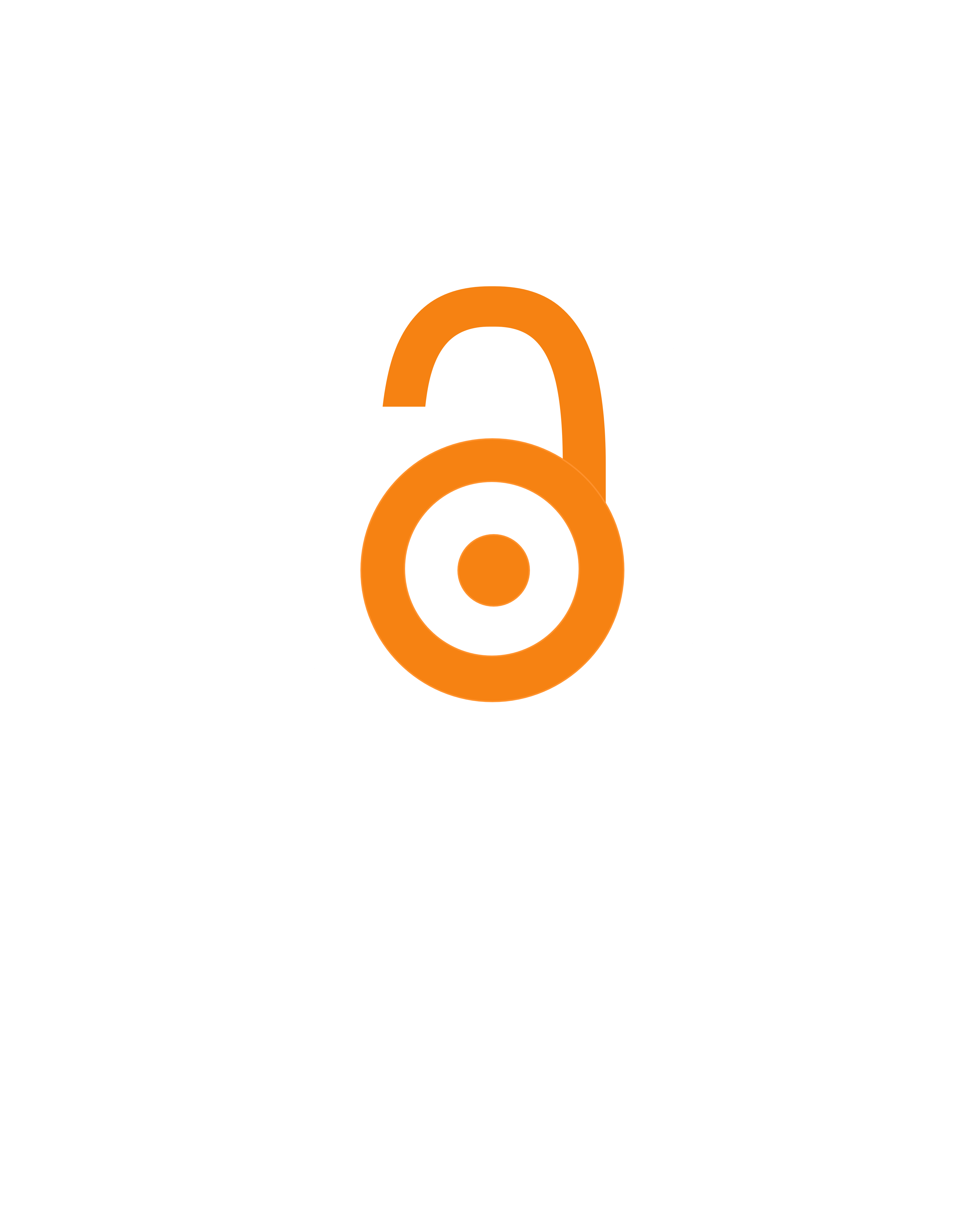 Question:
Is this method useful for other disciplines?
Melissa Moreau, Ana Rogers-butterworth CC BY-NC
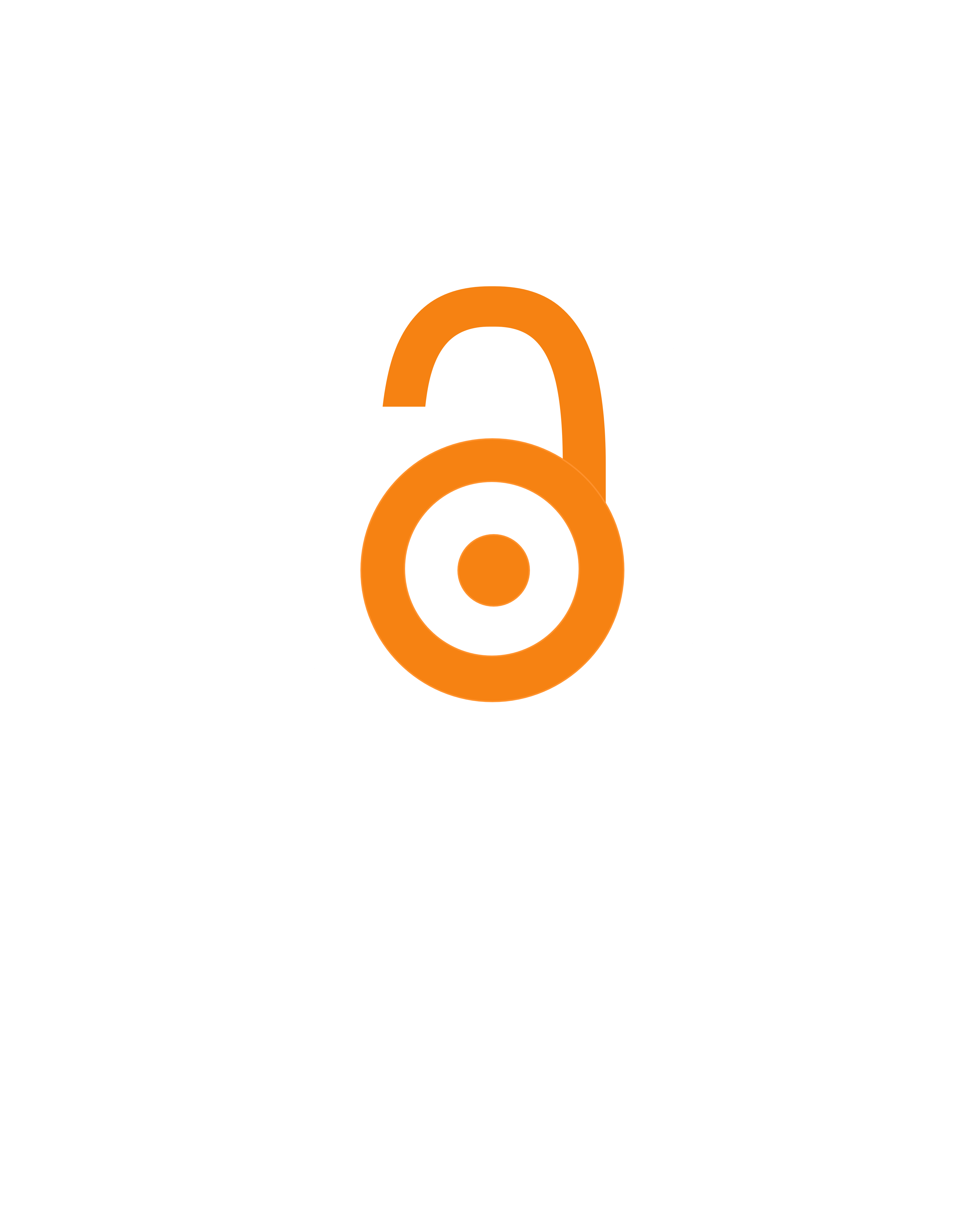 Questions?
Thank you!
Melissa Moreau | melissa.moreau@mail.mcgill.caAna Rogers-Butterworth | Ana.rogers-butterworth@mcgill.ca
Reference
Government of Canada. (2025, Jan. 6). Frequently asked questions. https://science.gc.ca/site/science/en/interagency-research-funding/policies-and-guidelines/open-access/frequently-asked-questions 
Arewa, O. (2006). Open Access in a Closed Universe: Lexis, Westlaw, Law Schools, and the Legal Information Market (SSRN Scholarly Paper No. 888321). https://papers.ssrn.com/abstract=888321
Beatty, J. R. (2023). Open Access without Open Access Values: The State of Free and Open Access to Law Reviews. Law Library Journal, 115(1), 41–122.
Bopape, S. (2016). The state of open access adoption in legal scholarly communication: An analysis of selected open access resources. Mousaion, 34(1), 83–100. https://doi.org/10.10520/EJC190691
Brown, K. C. (2019). How Many Copies Are Enough Revisited: Open Access Legal Scholarship in the Time of Collection Budget Constraints. Law Library Journal. https://www.semanticscholar.org/paper/How-Many-Copies-Are-Enough-Revisited%3A-Open-Access-Brown/fe9d32baa9d1c034bcf0a98b11cb1bef8b233ed2
Hall, D. (2012). Google, Westlaw, LexisNexis and Open Access: How the Demand for Free Legal Research Will Change the Legal Profession. Syracuse Science & Technology Law Reporter, 26, 53–79.
17
Melissa Moreau, Ana Rogers-butterworth CC BY-NC